Modulation
Course Name : Communication Engineering
Course Title    : ICE 237
1
Amplitude-Modulation System
Modulation:
In electronics and telecommunications, modulation is the process of varying one or more properties of a periodic waveform, called the carrier signal (high frequency signal), with a modulating signal that typically contains information to be transmitted.
In telecommunications, modulation is the process of conveying a message signal, for example a digital bit stream or an analog audio signal, inside another signal that can be physically transmitted. Modulation of a sine waveform transforms a baseband message signal into a pass band signal.
2
Frequency Translation
Some advantages of frequency translation are given below

 Frequency Multiplexing:
Suppose that we have several different signals, all of which encompass the same spectral range. Let it be required that all these signals be transmitted along a single communication channel in such a manner that, at the receiving end, the signals be separately recoverable and distinguishable from each other. For that one signal is translated to the frequency range  f1’ to f2’, the second to the range f1” to f2” and so on . if these new frequency ranges do not overlap, then the signal may be separated at the receiving end by appropriate bandpass filters.
3
Practicability of Antennas

When free space is the communication channel, antennas radiate and receive the signal. It turns out that antennas operate effectively only when their dimensions are of the order of magnitude of the wavelength of the signal being transmitted. A signal frequency of frequency 1 kHz corresponds to a wavelength of 300,000 m, an entirely impractical length. The required length may be reduced to the point of practicability by translating the audio tone to a higher frequency.

 Narrowbanding

Let us assume that the audio range extends from, say, 50 to 1024
Hz. The ratio of the highest audio frequency to the lowest is 200. Therefore, an antenna suitable for use at one end of the range would be entirely too short or too long for the other end.
Suppose, however, that the audio spectrum were translated so that it occupied the range, say, from (106 + 50) to (106 + 104 ) Hz. Then the ratio of highest to lowest frequency would be only 1.01. Thus the process of frequency translation may be used to change a wideband signal into a narrowband signal which may well be more conveniently processed.

 Common Processing

It may happen that we may have to process, in turn, a number of signals similar in general character but occupying different spectral ranges. It will then be necessary, as we go from signal to signal, to adjust the frequency range of the signal to be processed.
5
Frequency Translation
A signal may be translated to a new spectral range by multiplying the signal with an auxiliary sinusoidal signal.
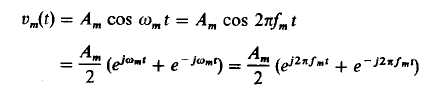 The pattern consists of two lines, each of amplitude  Am/2 located at f = fm and f =-fm  .Consider next the result of the multiplication of vm(t) with an auxiliary sinusoidal signal
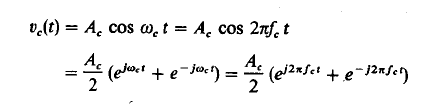 6
Using the trigonometric identity as
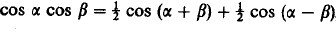 We have for the product
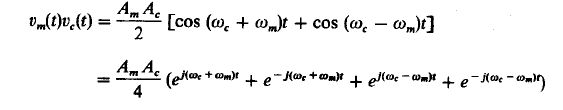 Now the two original spectral lines have been translated, both in positive frequency direction by amount fc and also in negative direction by the same amount. So there are four spectral components resulting in two sinusoidal waveforms, one of frequency fc + fm and the other of frequency fc – fm .
Each of amplitude
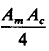 The auxiliary signal of frequency is variously referred to as the local oscillator signal, the mixing signal, the heterodyning signal or carrier signal.
7
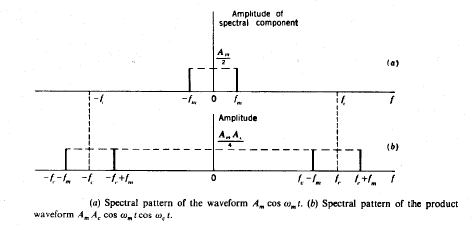 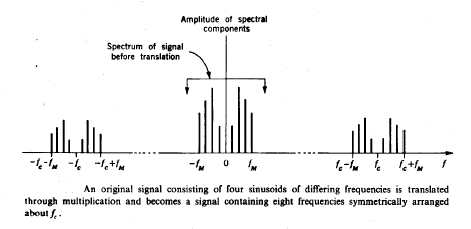 8
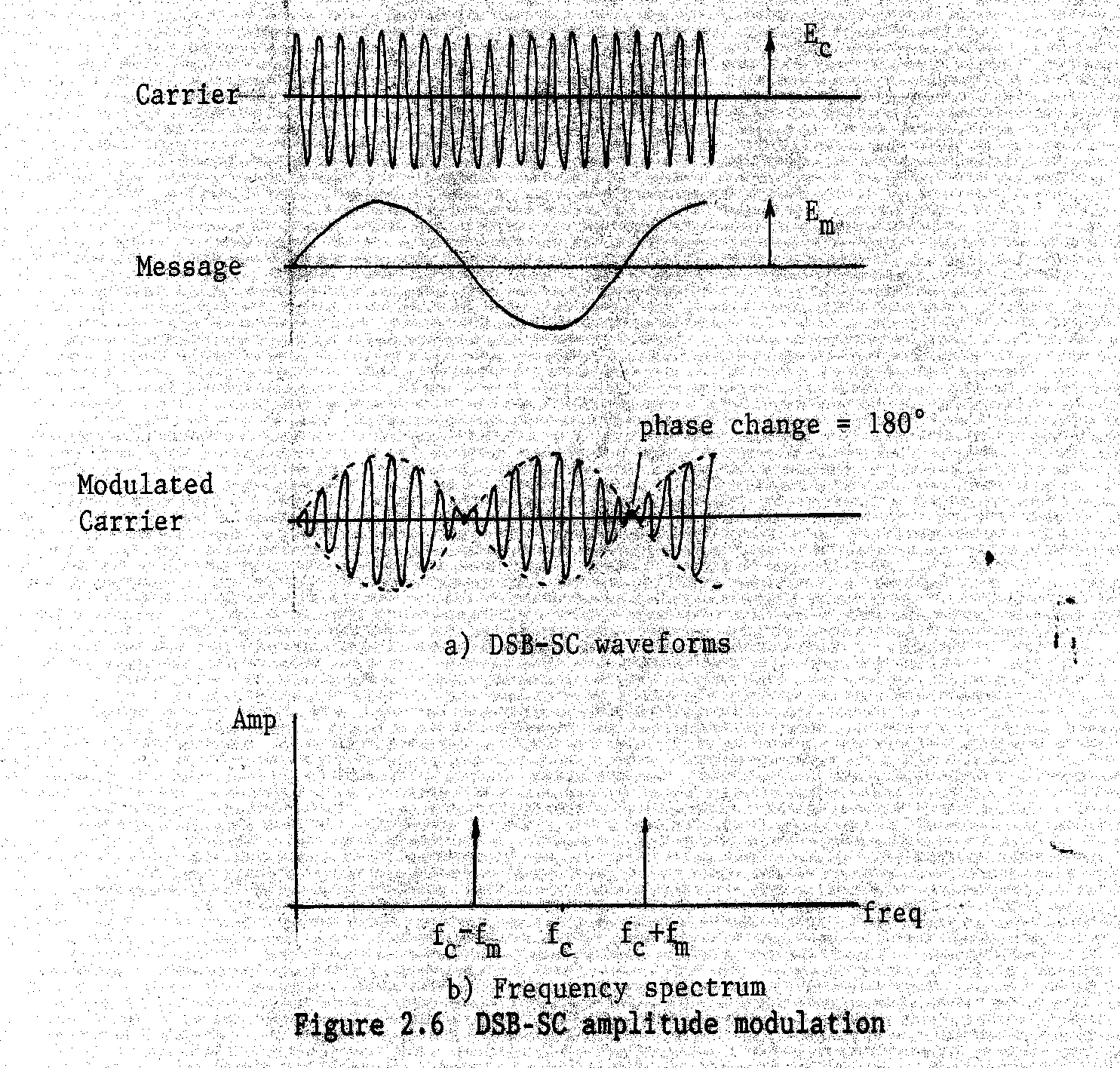 Notice: No carrier frequency
9
Recovery of the Baseband Signal
Suppose a signal m(t) has been translated out of its baseband through multiplication with cosωct. The recovery may be achieved by a reverse translation, which is accomplished simply by multiplying the translated signal with cosωct.
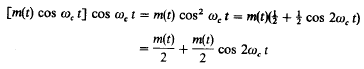 So the recovered baseband signal spectral range extends from 2fc + fm and 2fc - fm . Therefore the double frequency signal is easily removed by a low pass filter.
10
Low pass
filter
DSB-SC
Local oscillator
c(t) = cos ct
information
Low pass filter
m
2c-m
2c+m
DSB-SC Detection
Synchronous detection
Multiplier
Message signal
Condition:
Local oscillator has the same frequency and phase as that of the carrier signal at the transmitter.
high frequency
11
DSB-SC - Synchronous Detection
Suppose that the auxiliary signal used for recovery differs in phase  from auxiliary signal.
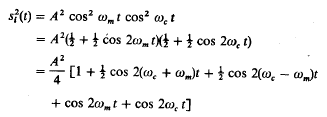 12
Low pass
filter
DSB-SC
Multiplier
Message signal
Local oscillator
c(t) = cos(ct+)
information
Low pass filter
m
2c-m
2c+m
Case 1 - Phase error
Condition:
Local oscillator has the same frequency but different phase compared to carrier signal at the 
transmitter.
high frequency
13
Amplitude Modulation
The amplitude modulated signal is given by
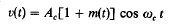 Here m(t) represents the modulation waveform which may be A cos mt where A is the amplitude of the modulation. We shall insists that m(t)<1 so that (1+m(t)) is always positive. So the carrier is modulated in amplitude. The process of generating such a waveform is called amplitude modulation and a communication system which employs such a method of frequency translation is called an amplitude modulation system or AM system.
14
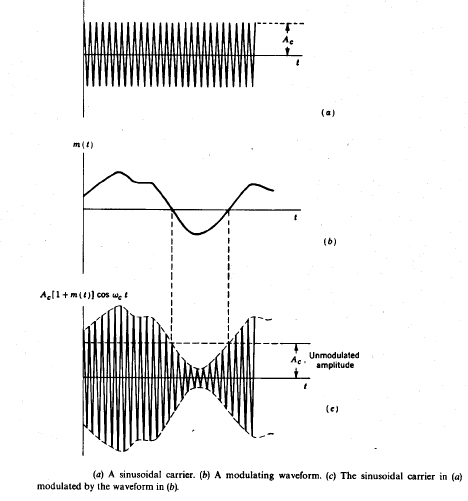 15
Demodulation
The very great merit of the amplitude modulated carrier signal is the ease with which the baseband signal can be recovered. The recovery of the baseband signal, a process which is referred to as demodulation or detection, is accomplished with the simple circuit consists of a diode D and the resistor capacitor RC combination. 
For simplicity we assume that, the amplitude modulated carrier wave is applied at the input terminals with zero impedance and the diode is ideal.
If the input is of fixed amplitude and that the resistor R is not present.
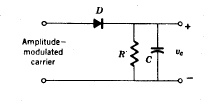 16
In this case the capacitor charges to the peak positive voltage of the carrier, holds this peak charge and would not again conduct. Suppose now the input carrier amplitude is increased. Then the diode again conducts and the capacitor charges to new higher carrier peak. But when the amplitude decreases, it is necessary to include the resistor R, so that the capacitor may discharge.
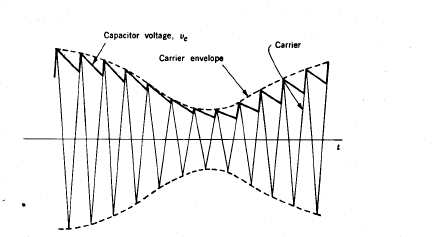 17
Maximum Allowable Modulation
m(t) = m cos mt
And v(t)= Ac (1+m cos ωmt)cos ωct
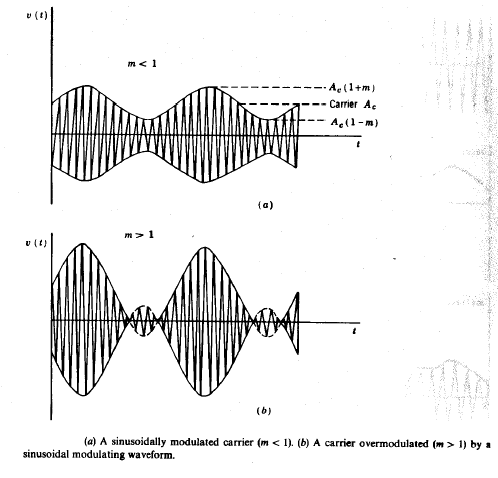 18
The percentage modulation is defined as
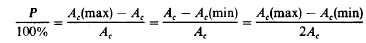 In case of a sinusoidal modulation,
P=m X 100
30-Aug-22
Communication Theory (ETE 319)
19
The Square Law Demodulator
An alternative method of recovering the baseband signal which has been superimposed as an amplitude modulation on a carrier is to pass the AM signal through a nonlinear device. We assume here for simplicity that the device has a square-law relationship between input signal x (current or voltage) and the output signal y. Thus y=kx2 , with k a constant. Because of the nonlinearity of the transfer characteristics of the device, the output response is different for positive and for negative excursions of the carrier away from the quiescent operating point O of the device.
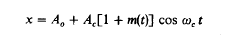 The output of the squaring circuit is
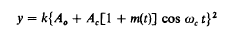 20
Squaring and dropping dc terms as well as terms whose spectral components are located near ωc and 2ωc . So the low pass filter output is
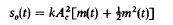 Observe that the modulation m(t) is indeed recovered but that m2(t) appears as well. So the total recovered signal is distorted version of the original modulation. The distortion is small, however, if 0.5 m2<<Im(t)I or Im(t)I<<2
21
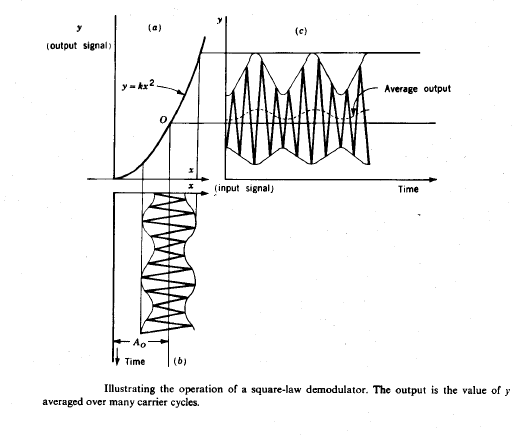 22
Spectrum of an AM signal
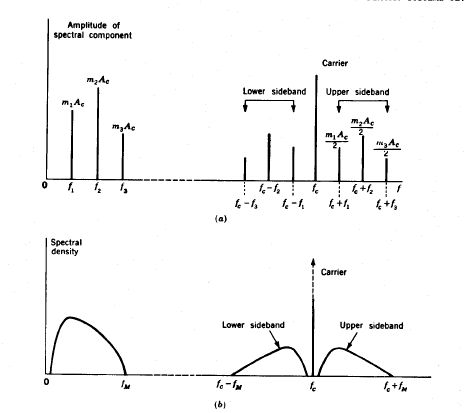 30-Aug-22
23
Balanced Modulator
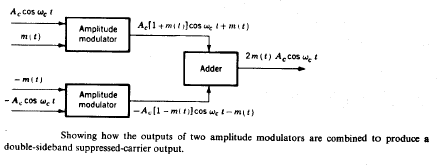 Here two physical multipliers are used as amplitude modulators.  The carrier inputs to the two modulators are of reverse polarity. The modulator outputs are added with consequent suppression of the carrier.  The baseband signal is easily eliminated by a filter.
30-Aug-22
24
Methods of generating an SSB signal
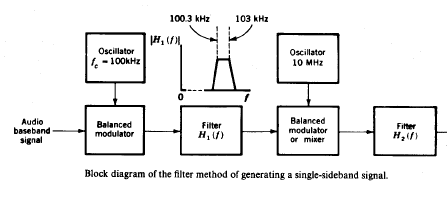 30-Aug-22
25
Thank you All
26